CBP Biennial Strategy Review System
Meetings Details(DRAFT) October 12, 2016 (DRAFT)
1
The Timeline
2
Biennial Strategy Review Meetings
Goal Implementation Teams Progress Sessions – Review management strategy and work plan progress highlighting successes, challenges and obstacles. Provide rationale for any planned shifts in strategies and workplans.  Receive input and problem solving support from Management Board, including Advisory Committee chairs.
Time-sensitive Topics
GIT Progress MB Sessions
Interim Management Board Meetings – As needed, follow-up on issues identified in GIT Progress Sessions, new issues related to challenges or strategy shifts, other business.
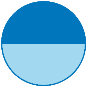 Biennial Review Meeting – High-level retrospective program-wide review to celebrate our successes and identify important stories. Discuss developments in environmental (monitoring, science) and economic (available resources) conditions, and results of program evaluations (e.g., Independent Evaluator).  Identify science needs and future focus for GIT Progress meetings, and summarize recommendations to be reported to the PSC.
2-Day Biennial Review
Principals’ Staff Committee – Provide input on any significant shifts in strategy and approval of changes, with public input, resulting from the Biennial Review to prepare for PSC report on implementation progress to the Executive Council.
PSC
Executive Council – Concurrence and partner commitment to significant strategy shifts and discussion and approval of changes, if necessary.
3
EC
Quarterly GIT Progress Meeting*
*Time-sensitive Topics
GIT Progress Sessions
Who: Management Board, GIT Chairs, subject matter experts
*To be updated after November 1 GIT6 meeting with revised Objectives, Inputs, Outputs, and Guiding Questions (from “SRS Meeting Descriptions” document)
4
Interim Management Board Meetings
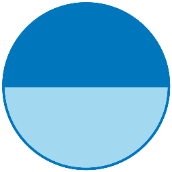 *
Who: GIT Chairs, STAR, Management Board, Advisory Committees
Monthly Meetings
5
Biennial Review Meetings*
2-Day Biennial Review
Who: GITs, STAR, Management Board, Advisory Committees
*To be updated after November 1 GIT6 meeting with revised Objectives, Inputs, Outputs, and Guiding Questions (from “SRS Meeting Descriptions” document)
6
Principals Staff Committee Meetings
PSC
Who: PSC, GIT Chairs, Management Board reps, Advisory Committees
7
Executive Council Meetings
EC
Who: EC, PSC, MB Chair, GIT Chairs, Advisory Committees
8
Decision Governance Model
9
= GIT decision; MB informed
Are the Workplan actions being completed as expected?
= MB decision; PSC informed
= PSC decision; EC informed
Yes
No
= EC decision
Seeing expected outcome/indicator/
measure improvement?
Can barriers be removed by GIT or Workgroup action?
No 1
Yes
Yes
No
No elevation necessary. 2
Make correction.
No elevation necessary.
Are there corrections to the MS that will improve achievement of the outcome?
Elevation to Management 
Board necessary. 3, 4
Yes
No
GIT proposes changes.
Are modifications to the Outcome necessary?
Yes
No
Management Board recommends to PSC whether changes, additions, deletions are needed (p. 3).
Are modifications to the Goal necessary?
Yes
No
PSC recommends, Executive Council decision (p. 3).
PSC moves forward with modification of outcome, with public input. Modification published on web (p 3).
1 Review Management Strategy (p. 15) assumptions, factors, and approaches to determine if changes need to be made to Management Strategy approaches, factors influencing, monitoring, etc.
2 Workplan updated with next biennial actions; signatories update participation (p. 3).
3 Either at Biennial Review or at “special emphasis” slot in regular Management Board meeting (depending on urgency and critical path).
4 Management Board Action: identify other GITs/Workgroups/Advisory Committees that would help resolve barrier(s), identify action(s) a signatory can take, elevate to PSC, etc.